StreptococciMicrobe module 3rd year MBBS
Dr. Kiran Fatima
Pathology Department
 Rawalpindi Medical University
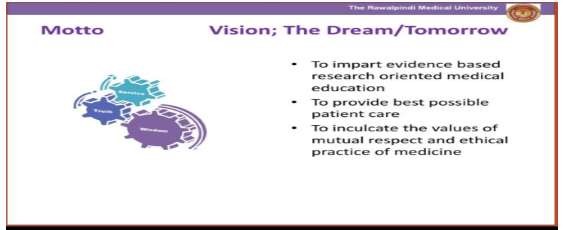 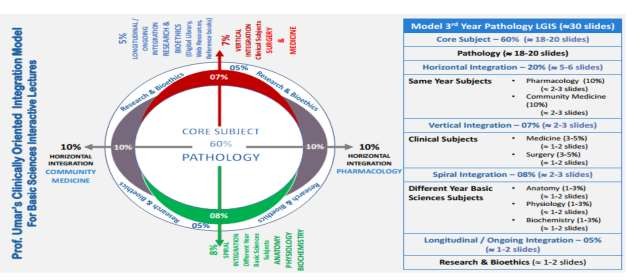 Learning objectives
Classification: Differentiate between the various groups of streptococci based on their hemolytic patterns (alpha, beta, gamma) and Lancefield serological classification. 
Pathogenesis: Describe the mechanisms by which streptococci cause disease, including virulence factors like M protein, hyaluronic acid capsule, and toxins (e.g., streptolysin O, pyrogenic exotoxins). 
Streptococcus pyogenes: Identify the clinical manifestations of Streptococcus pyogenes infections, such as pharyngitis, scarlet fever, impetigo, erysipelas, and invasive diseases like necrotizing fasciitis and toxic shock syndrome. 
Diagnosis: Outline the laboratory methods used to diagnose streptococcal infections, including Gram staining, culture, serological tests, and molecular techniques. 
Treatment and Prevention: Discuss the appropriate antibiotic treatment for streptococcal infections and strategies for prevention, such as vaccination (e.g., pneumococcal vaccine) and prophylaxis (e.g., for rheumatic fever).
spiral
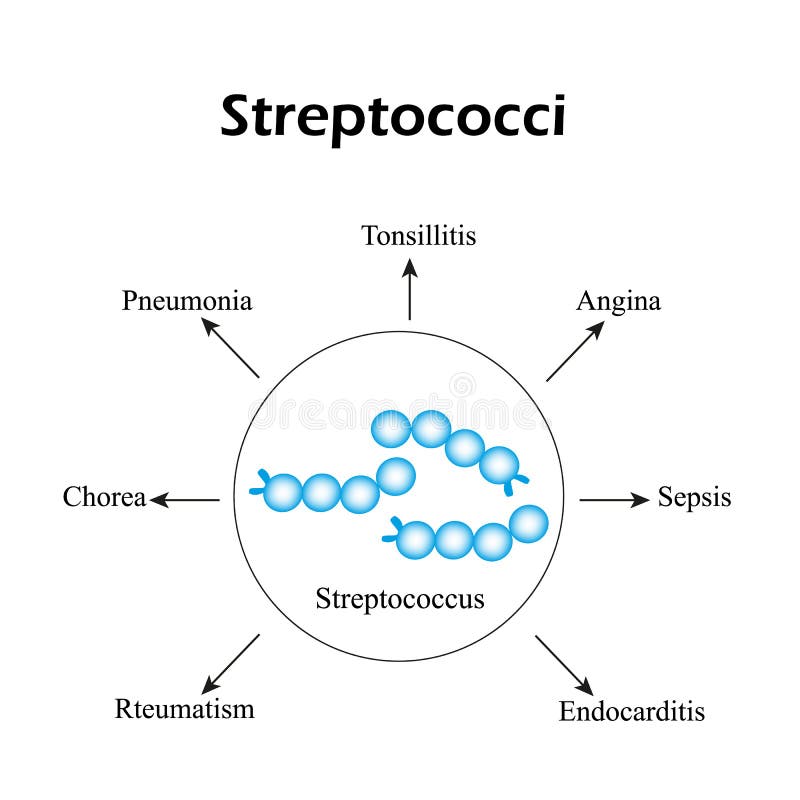 GRAM +VE (PURPLE/BLUE)
COCCI
Catalase test
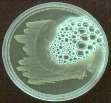 Rods
AEROBIC
ANAEROBIC
Catalase +ve (clusters)
Staphylococcus
Catalase –ve (chain)
streptococcus
HAEMOLYSIS
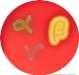 Coagulase –ve
S. epidermidis OR S. saprophyticus
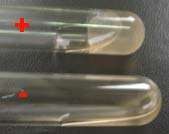 Coagulase
Novobiocin
Coagulase +ve
S. aureus
S. Saprophyticus
resistant
S. epidermids
sensitive
Core
The genus streptococcus
Family streptococcaceae
Some important pathogens, commensals of mucous membranes
Opportunistic pathogens
40 species, in 6 clusters
Strong fermenters of carbohydrates → Lactic acid
Facultative anaerobes
Peptostreptococci are obligate anaerobes
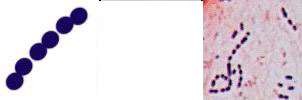 Core
Diseases
Streptococci cause a wide variety of infections.
Str. pyogenes (group A streptococcus):
pharyngitis and cellulitis, impetigo, necrotizing fasciitis,
and streptococcal toxic shock syndrome.
	two important immunologic diseases: rheumatic fever & acute glomerulonephritis
Streptococcus pneumoniae:
causes pneumonia, bacteremia, meningitis & URT such 	as otitis media, mastoiditis, and sinusitis
Core
Diseases
Streptococcus agalactiae (group B streptococcus):
neonatal sepsis and meningitis
Enterococcus faecalis:
hospital-acquired urinary tract infections & endocarditis
Viridans group streptococci
endocarditis
Streptococcus bovis
endocarditis
Core
Typing of streptococci
Haemolytic activity
Haemolysis on sheep blood agar
α, β or γ
Lancefield grouping
Polysaccharide antigen (c-carbohydrates) in cell wall
21 serological groups (A-H and K-W)
M protein
>150 serotypes
Molecular biology
PCR, RFLP, DNA sequencing
Core
Haemolytic activity
β Haemolysis
Complete lysis/clearing of RBCs induced by bacterial 	haemolysins (streptolysin O and streptolysin S)
α Haemolysis
Incomplete haemolysis of RBCs
H2O2 oxidizes Hb → Methaemoglobin (greenish)
γ Haemolysis
No
haemolysis
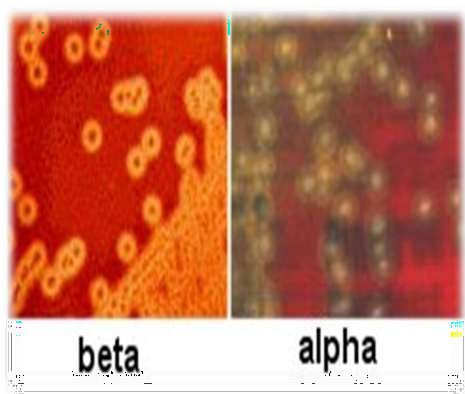 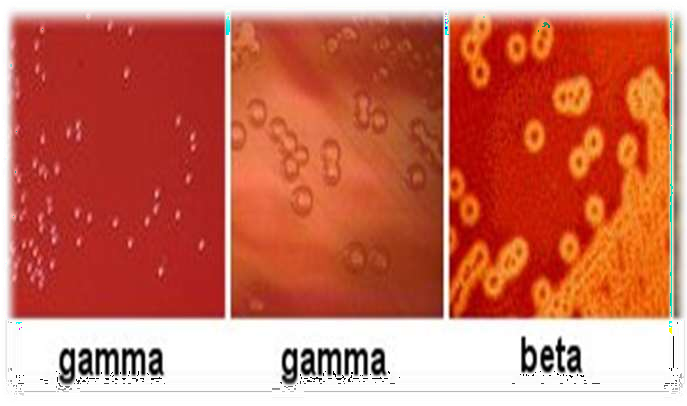 Clinically important streptococcus species
Core
Core
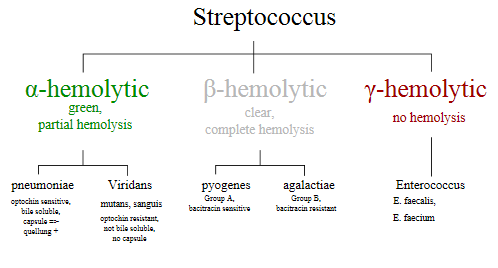 Streptococcus pyogenes
Core
Characteristics - S. pyogenes
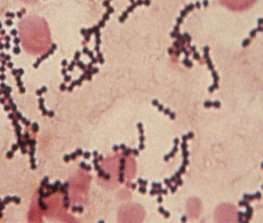 Gram positive
Arranged in chains
β hemolytic on blood agar
Bacitracin sensitive
Catalase negative
Lancefield Serological G
Non-motile
Non-sporing
roup A
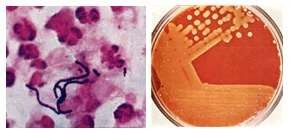 Core
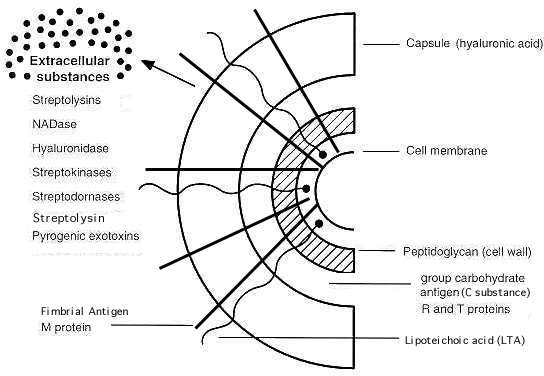 Core
Pathogenesis
Group A streptococci (Str. pyogenes) cause disease by three
mechanisms:
(1) Pyogenic inflammation: which is induced locally at the
site of the organisms in tissue

(2) Exotoxin production: widespread systemic symptoms in
areas of the body where there are no organisms

	(3) Immunologic: antibody against a component of the organism cross-reacts with normal tissue or forms immune complexes that damage normal tissue
Core
Virulence factors
Inflammation-related enzymes

Hyaluronidase:
degrades hyaluronic acid - spreading factor, facilitates the rapid spread of Str. pyogenes in skin infections (cellulitis)

Streptokinase (fibrinolysin):
activates plasminogen to form plasmin, which dissolves fibrin in clots, thrombi, and emboli - used to lyse thrombi in the coronary arteries of heart attack patients
Core
Virulence factors
Inflammation-related enzymes

DNase (streptodornase):
degrades DNA in exudates or necrotic tissue. Antibody to DNase B develops during pyoderma - used for diagnostic purposes

Streptokinase–streptodornase: mixtures applied as a skin test give a positive reaction in most adults, indicating normal cell-mediated immunity
Core
Virulence factors
Toxins and hemolysins
Erythrogenic toxin: (SPE-A&C)
causes the rash of scarlet fever - similar to TSST of S.aureus,
i.e., as a Superantigen

Pyrogenic exotoxin A: (SPE-A)
responsible for streptococcal toxic shock syndrome, same action as does staphylococcal TSST – Superantigen, that causes the release of large amounts of cytokines from helper T cells and macrophages
Core
Virulence factors
Toxins and hemolysins

Pyrogenic exotoxin B: (SPE-B)

is a protease that rapidly destroys tissue and is produced in large amounts by the strains of Str. pyogenes, the so-called "flesh-eating" streptococci that cause Necrotizing fasciitis.
Core
Virulence factors
Toxins and hemolysins

Streptolysin O:
is a hemolysins that is inactivated by oxidation (oxygen-labile)
- B-hemolysis , It is antigenic, and antibody to it (ASO) develops after group A streptococcal infections, diagnostic for rheumatic fever
Streptolysin S:
is a hemolysins that is not inactivated by oxygen (oxygen- stable). It is not antigenic but is responsible for B-hemolysis
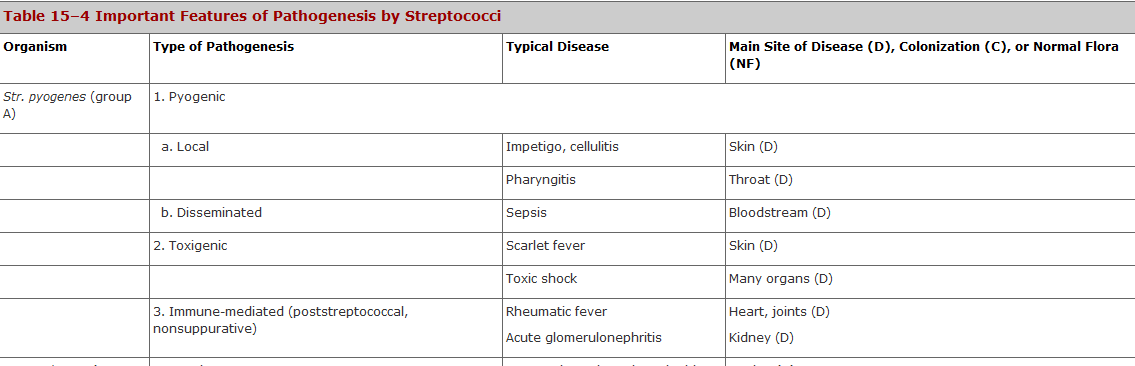 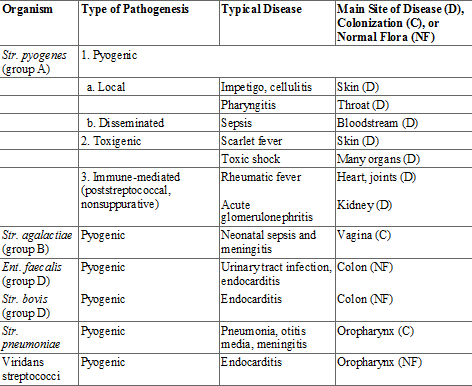 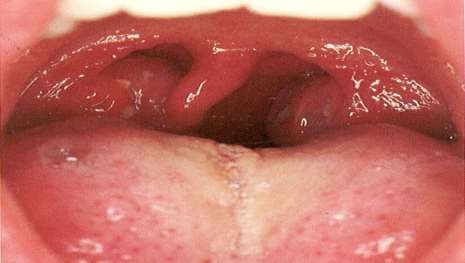 Core
Pathology
Strep throat
Most common of all Strep diseases
Spread by saliva or nasal secretions
Abrupt onset of sore throat, fever, malaise
Posterior pharynx is reddened with enlarged tonsils and
pus/exudate in crypts
Important to treat immediately to avoid post strep
diseases
20% school children carriers
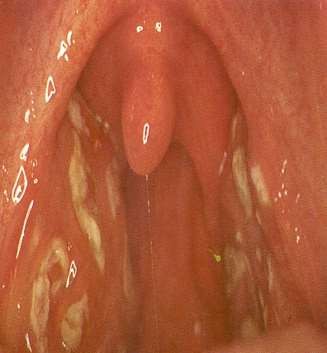 vertical
Impetigo
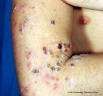 Lesions on extremities
Common on face
Pustular and crusty
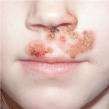 vertical
Erysipelas
Acute infection and inflammation of the dermal layer of skin
Painful red patches which enlarge and thicken
Infection involves the dermis and lymphatics
Characterized by intense erythema, induration and a
sharply demarcated border
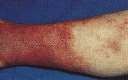 vertical
medicine
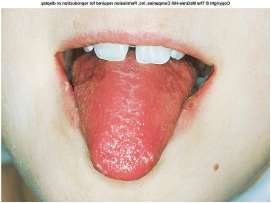 Scarlet Fever
Diffuse erythematous rash over skin and mucous membranes
Rash develops within 1-2 days following pharyngitis, initially on upper chest, then spreads to extremities
The tongue becomes red and denuded – Strawberry
tongue
Erythrogenic toxins: rash of scarlet fever
Core
Necrotizing fasciitis
“Flesh-eating bacteria”
Progresses very rapidly destroying fat and fascia
Rapid development of shock, MODS
Pyrogenic Exotoxin –B protease - "flesh-eating
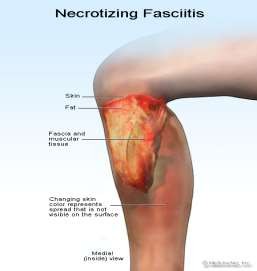 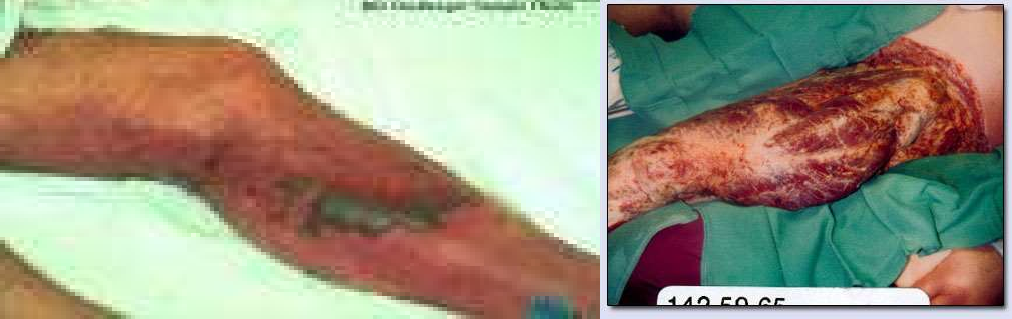 Core
Streptococcal toxic shock syndrome
Due to the release of streptococcal toxins (SPE-A)
Severe pain at the site of infection, soft tissue
A flat rash over large parts of the body
May progresses to shock and MODS

Multi-organ failure (2 or more of the following)
Hepatic involvement
Renal involvement
Acute resp. distress syndrome (ARDS)
Hematologic involvement
Core
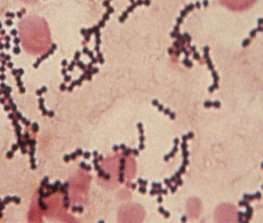 Lab diagnosis - S. Pyogen
es
Gram positive
Arranged in chains
β hemolytic on blood ag
Bacitracin sensitive
Catalase negative
Lancefield Serological G
Non-motile
Non-sporing
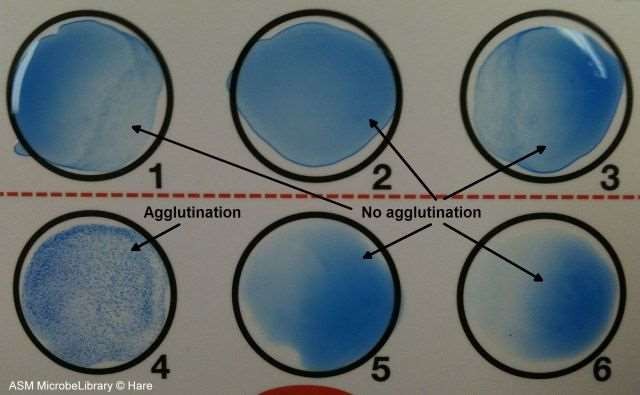 ar



roup A
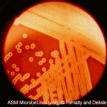 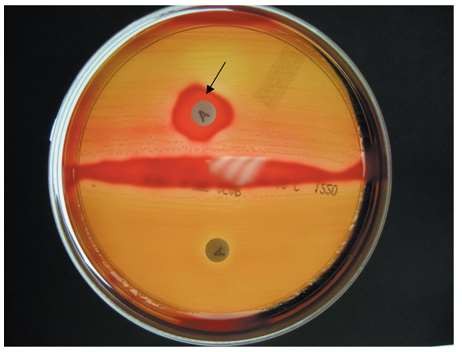 Vertical
Treatment
Penicillin G parenterally (Sensitive)
Other beta-lactam antibiotics
Erythromycin or other macrolides
Surgical resection/debridement
Supportive care
Core
Pathology
Post-streptococcal diseasesImmune mediated
Acute rheumatic fever (ARF)
Post-streptococcal glomerulonephritis (AGN)
Core
Acute rheumatic fever
Most common cause of permanent heart valve damage in children
Antibody cross reactivity between the cell wall of	S. pyogenes and heart muscle, brain tissue or joint tissue
Diagnosis is based on symptoms and is difficult
Ages 6 - 15
Core
Pathogenesis
Follows GAS pharyngitis
Antibody against M-protein cross react with host tissue
2-3 weeks after pharyngitis – immune mediated
Fibrinoid degeneration, inflammation mediated by T lymphocytes and macrophages
Heart, skin, brain and joints
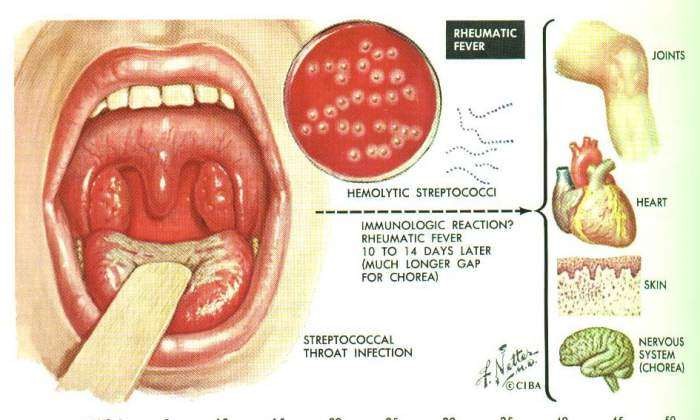 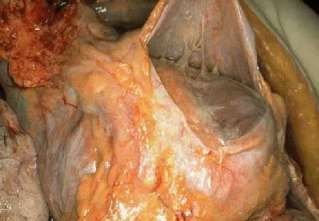 vertical
Pathology
Acute Rheumatic Fever
Acute inflammatory phase
Heart – Pancarditis
Skin – Erythema marginatum
CNS – Sydenham’s chorea
Migratory polyarthritis
Chronic Rheumatic Fever
Deforming fibrotic valvular disease
Fish Mouth Mitral Stenosis
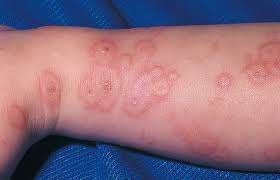 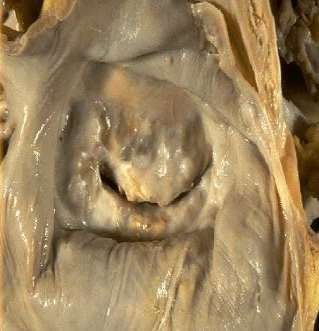 Core
Jones criteria of diagnosis
Major criteria
Migratory polyarthritis
Carditis
Subcutaneous nodules
Erythema marginatum
Sydenham’s chorea
Minor criteria
Nonspecific symptoms
Fever
Arthralgia
Acute phase reactants
High ESR
For diagnosis:
Two major or one major and two minor criteria following GAS pharyngitis
Core
Laboratory investigations
No specific laboratory investigations
Cultures are usually negative
High ASO titre:
used as evidence of previous infection because throat culture results are often negative at the time the patient presents with rheumatic fever.
High Acute phase reactants –
CRP, SAP, Complements, Coagulation Proteins
vertical
Treatment
Anti-streptococcal therapy
Benzathine penicillin (long acting) 1.2 million units once 	(IM injection) or oral penicillin 10 days, if allergic to 	penicillin erythromycin for 10 days
Antibiotic is given even if throat culture is negative
Salicylates (Aspirin derivatives)

Corticosteroids to decrease inflammation and fever
Core
Post-streptococcal glomerulonephritis
Pathogenesis
Follows GAS infection of skin (or pharynx)
Antibody against M protein cross reacts between the cell wall of S. pyogenes and glomeruli of the kidney
Deposition of Ag - Ab complexes, activation of
complement (C3)
Characterized by damage to glomeruli of kidneys due to inflammatory response
vertical
Clinical features
Most common in children 2-12 yrs
Symptoms occur 10-21 days after infection
Haematuria
Proteinuria
Decreased GFR, oliguria
Hypertension
Edema around eyes (face), feet and ankles
“Smoky” urine …due to RBCs
Ascites or pleural effusion
Core
Laboratory investigations
No specific laboratory investigations
Cultures are usually negative
Low C3, Normal C4
Normal/High Antistreptolysin O titre (ASOT)
Titers of anti-DNase B are high
Vertical
Treatment and recovery
Conservative management
Penicillin or Erythromycin to eradicate the residual strep 	infection
99% complete recovery in children and 85% in adults
Kidney damage in the remainder is often permanent resulting in chronic glomerular nephritis
Group B streptococcus – agalactiae identification
Core
hemolysis
hippurate hydrolysis
CAMP reaction
increases hemolysis of S. aureus
Viridans streptococci
Core
diverse species
oral
dental caries
 hemolytic and negative for other tests
non-groupable.
includes S. mutans
endocarditis
tooth extraction
Core
Streptococcus pneumoniae
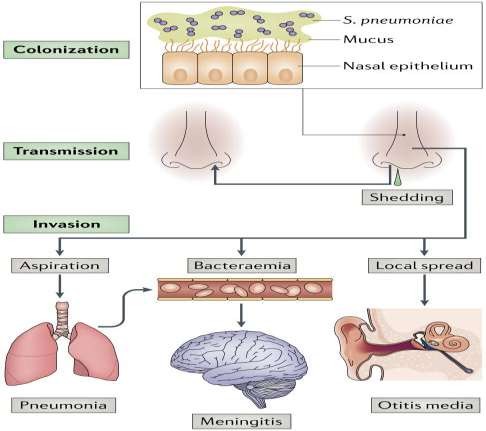 Core
Streptococcus pneummoniae
aspiration, bacteraemia or local spread, 	can lead to invasive diseases, such as 	pneumonia, meningitis and otitis media.

OPSI(over whelming post splenectomy 	infection.
Core
Group D streptococcus
Growth on bile esculin agar
black precipitate

6.5% saline
grow
enterococci
no growth
non-enterococci
Core
Enterococci
distantly related to other streptococci
genus Enterococcus
gut flora
urinary tract infection
fecal contamination
opportunistic infections
particularly endocarditis
most common E. (S.) faecalis
Biomedical ethics
Respect patient confidentiality
Show empathy
Counsell the patient
Break bad news in appropriate manner
Research
https://www.ncbi.nlm.nih.gov/books/NBK7611/
Chapter 13Streptococcus
Maria Jevitz Patterson.
Go to:
General Concepts
Streptococcus pyogenes, other Streptococci, and Enterococcus
Clinical Manifestations
Acute Streptococcus pyogenes infections may take the form of pharyngitis, scarlet fever (rash), impetigo, cellulitis, or erysipelas. Invasive infections can result in necrotizing fasciitis, myositis and streptococcal toxic shock syndrome. Patients may also develop immune-mediated sequelae such as acute rheumatic fever and acute glomerulonephritis. S agalactiae may cause meningitis, neonatal sepsis, and pneumonia in neonates; adults may experience vaginitis, puerperal fever, urinary tract infection, skin infection, and endocarditis. Viridans streptococci can cause endocarditis, and Enterococcus is associated with urinary tract and biliary tract infections. Anaerobic streptococci participate in mixed infections of the abdomen, pelvis, brain, and lungs.
Structure
Streptococci are Gram-positive, nonmotile, nonsporeforming, catalase-negative cocci that occur in pairs or chains. Older cultures may lose their Gram-positive character. Most streptococci are facultative anaerobes, and some are obligate (strict) anaerobes. Most require enriched media (blood agar). Group A streptococci have a hyaluronic acid capsule.
Classification and Antigenic Types
Streptococci are classified on the basis of colony morphology, hemolysis, biochemical reactions, and (most definitively) serologic specificity. They are divided into three groups by the type of hemolysis on blood agar: β-hemolytic (clear, complete lysis of red cells), α hemolytic (incomplete, green hemolysis), and γ hemolytic (no hemolysis). Serologic grouping is based on antigenic differences in cell wall carbohydrates (groups A to V), in cell wall pili-associated protein, and in the polysaccharide capsule in group B streptococci.
Take home message
streptococci are gram-positive cocci arranged in chains or pairs. 
They are classified based on their hemolytic patterns (alpha, beta, gamma) and Lancefield groups (A, B, C, etc.). 
Important human pathogens include Streptococcus pyogenes (Group A), Streptococcus agalactiae (Group B), and Streptococcus pneumoniae.
Family medicine
A 5-year-old child presents with a sore throat, fever, and headache. Physical examination reveals red tonsils with exudates and enlarged cervical lymph nodes. A rapid strep test is positive. Which of the following is the most appropriate treatment for this child?
A. Amoxicillin
B. Ciprofloxacin 
C. Azithromycin
 D. Vancomycin
THANK YOU